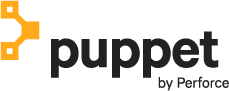 Customising Reporting with Puppet Report Processor
David Sandilands
Community and Developer Relations Lead
Brónach Falls, Software Engineer

Puppet by Perforce
What is a Report Processor?

The report processor in Puppet is a component that transforms the output of Puppet run reports.

It enables administrators to process these reports according to specific requirements, such as storing, analysing, or alerting based on the events and statuses contained within them.
Purpose

Data Handling: Automates the management of report data, making it easier to store, access, and analyse.​
Integration: Seamlessly integrates with external tools and systems, such as monitoring solutions or data analytics platforms.​
Notification: Facilitates real-time notifications and alerts based on the report outcomes, enhancing proactive management of infrastructure.​
Placement of a Custom Report Processor
Structure of a Custom Report Processor
Deploy
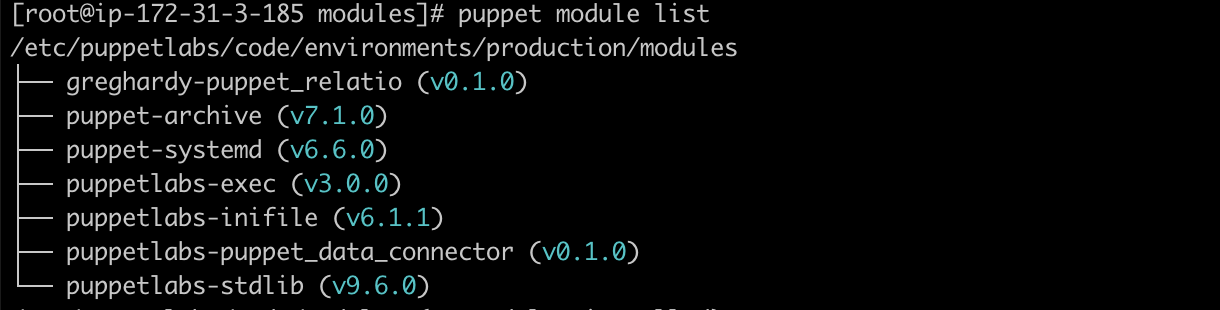 Set Up the puppet.conf
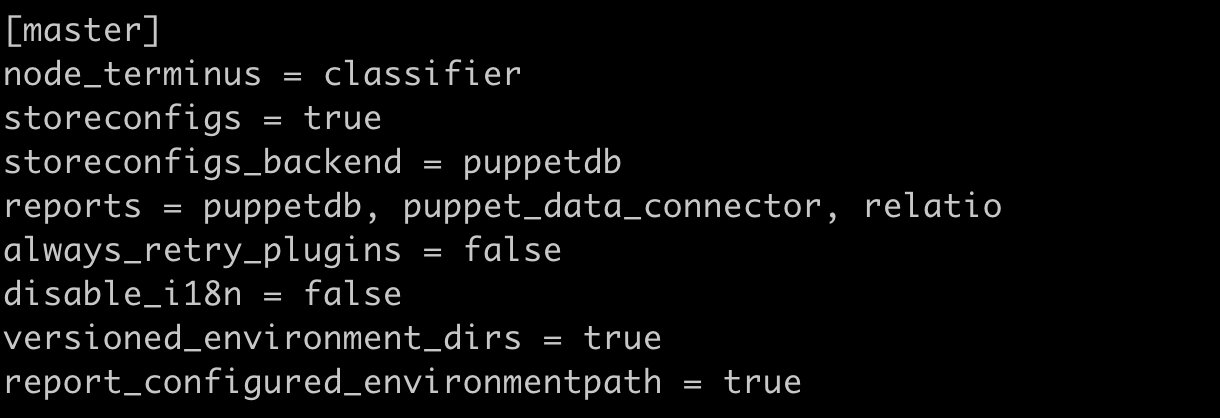 Running the Report Processor
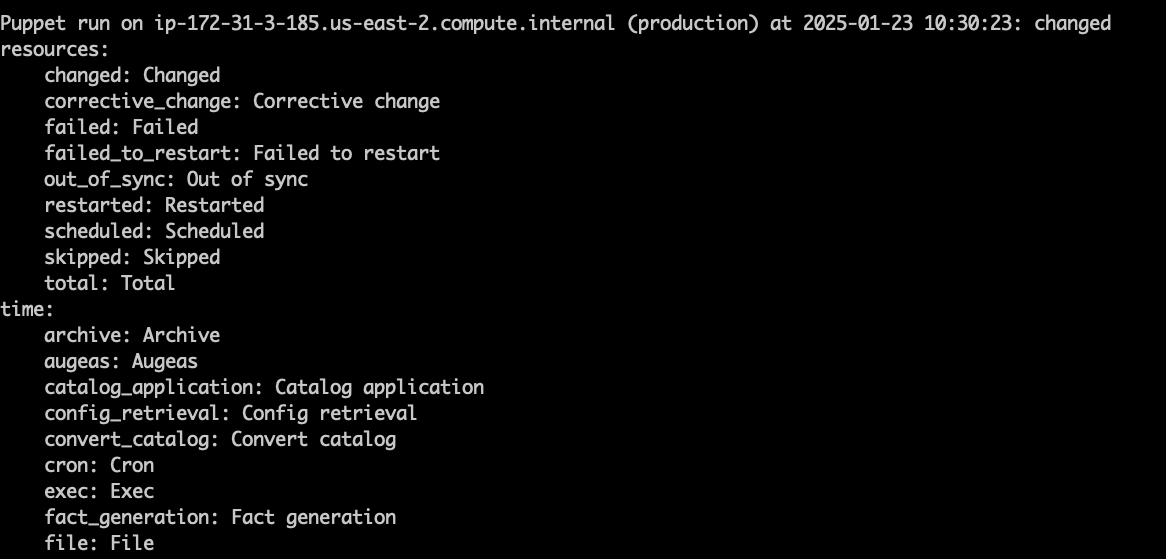 What's Next?
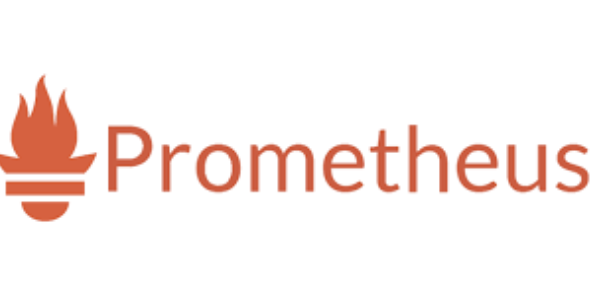 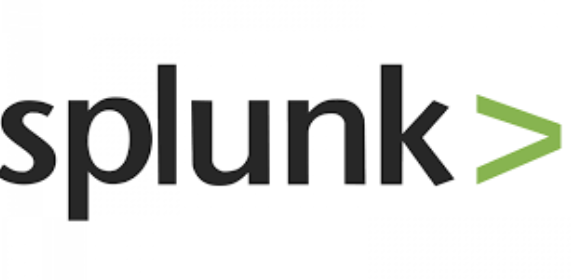 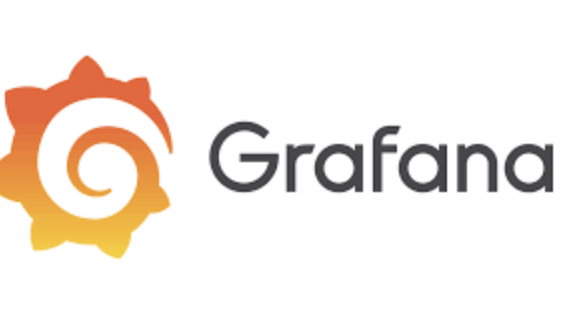 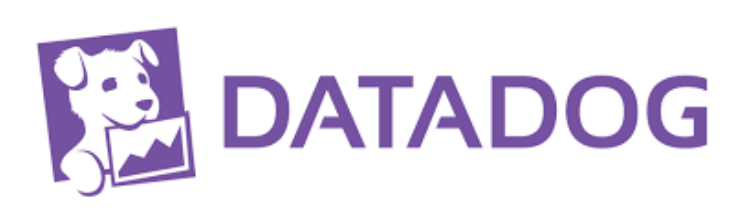